Пасхальный сувенир –кролик из салфетки
Культура дома. Обряды и праздники. 
5 класс
Приметы праздника
Праздничное оформление дома и улиц
Праздничная одежда
Праздничный стол
Традиции
Подарки  и  сувениры
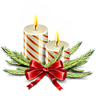 Праздничная сервировка
Столовое белье (скатерть, салфетки)
Столовая посуда (тарелки, чашки, бокалы и др. )
Столовые приборы (ложки, вилки, ножи)
Украшения (цветы, свечи и др.)
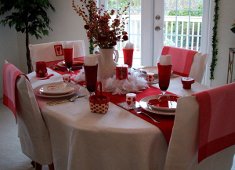 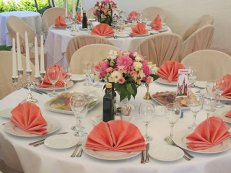 Сервировка стола
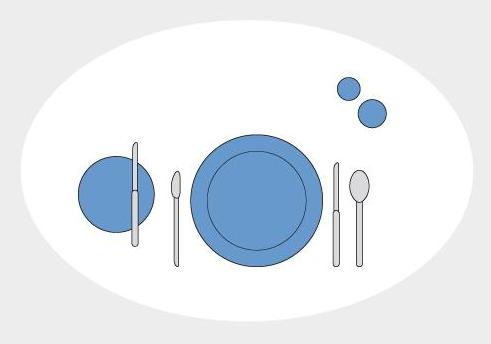 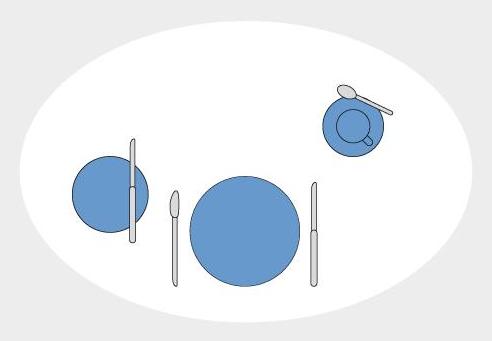 К завтраку

К обеду (1)

К обеду (2)

К ужину
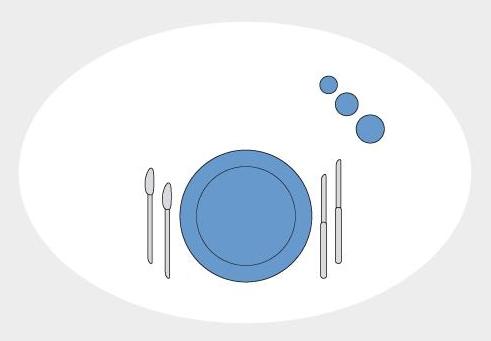 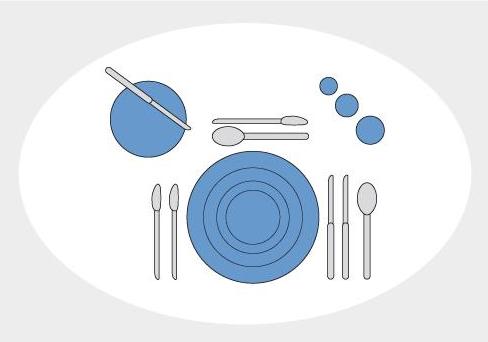 Язык сервировки
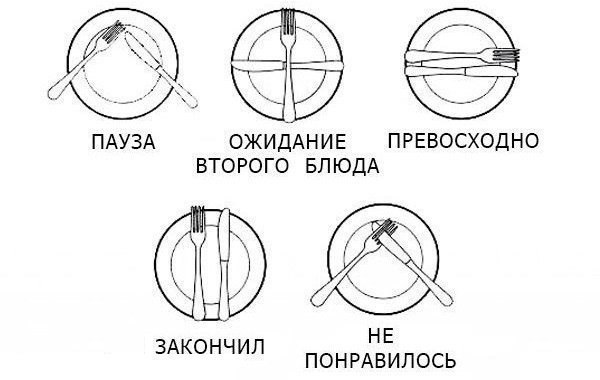 Традиции
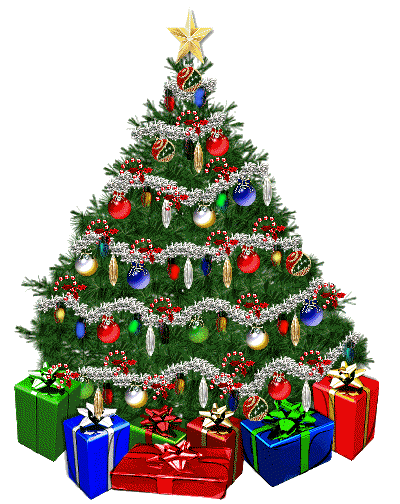 Традиция - То, что сложилось исторически и передается из поколения в поколение путем преданий, устно или письменно (идеи, знания, взгляды, образ действий и т.п.). Укоренившийся порядок в чем-л.; обычай.
Пасха
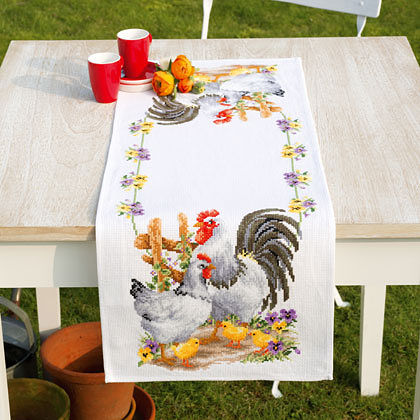 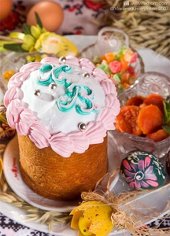 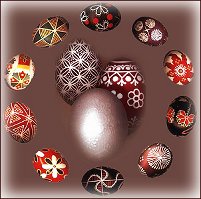 Пасхальный благодатный огонь
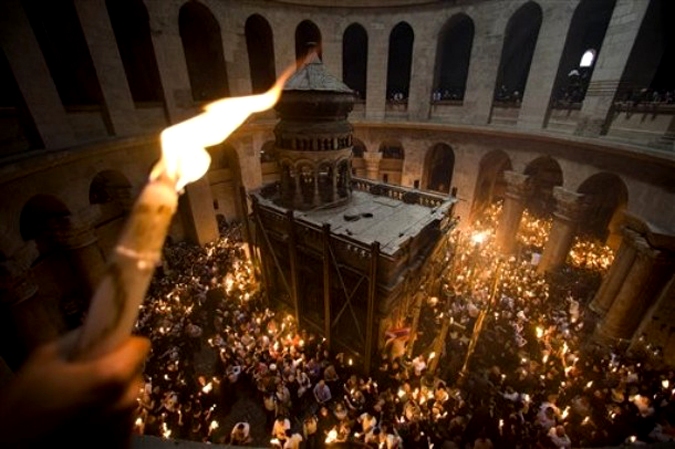 Пасхальная трапеза
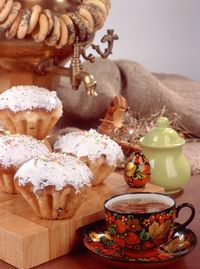 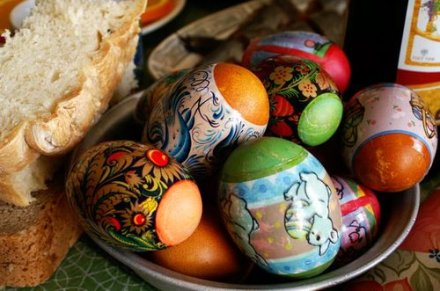 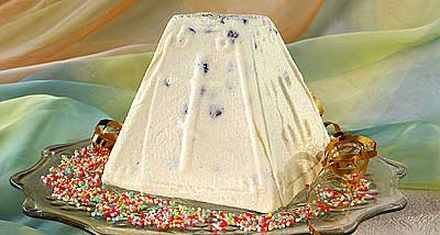 Пасхальный кролик из салфетки
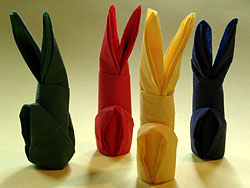 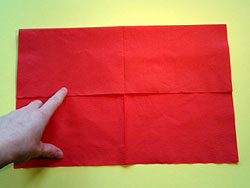 несколько таких пасхальных кроликов разных цветов - ваш стол сразу станет праздничным.
   
1. Возьмем салфетку. Развернем.
         
2. Верхнюю часть салфетки загнем до середины.
         
3. Также поступаем с нижней стороной салфетки.
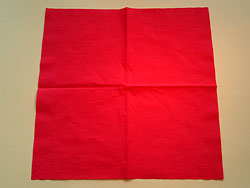 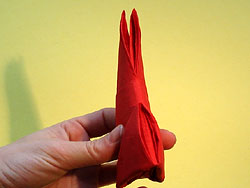 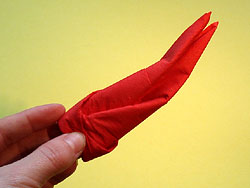 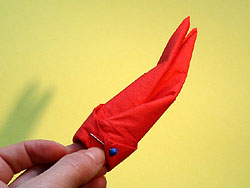 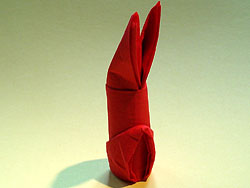 Пасхальный кролик из салфетки
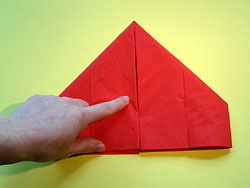 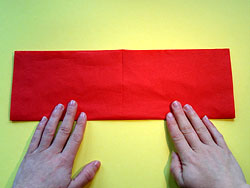 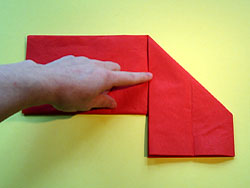 4. Правую верхнюю часть загибаем к низу.

5. Также поступим с левой стороной.

6. Сложите нижние концы салфетки, как показано на фото:
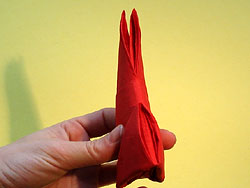 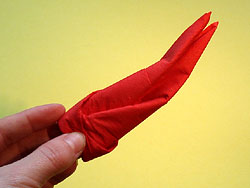 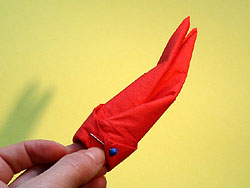 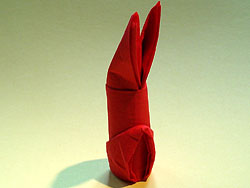 Пасхальный кролик из салфетки
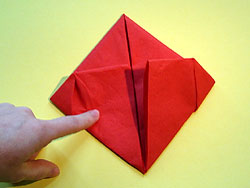 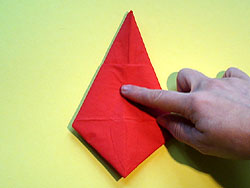 7. Опять сложите нижние концы к центру.

8. Переверните салфетку на 180 градусов.

9. Переверните лицевой стороной на стол.
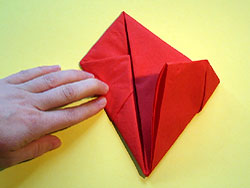 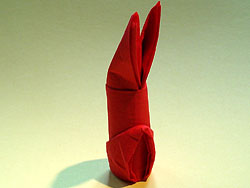 Пасхальный кролик из салфетки
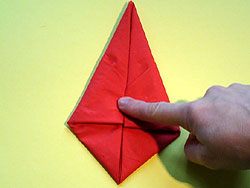 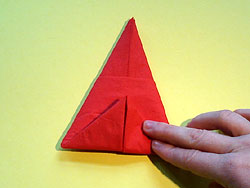 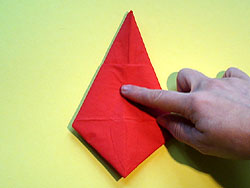 10. Нижний конец салфетки сложите к середине.
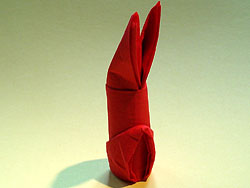 Пасхальный кролик из салфетки
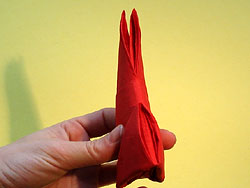 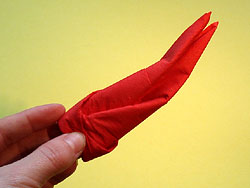 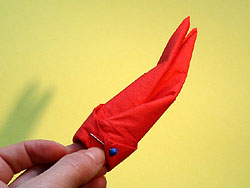 11. Сложите салфетку пополам. Уже просматриваются силуэт кролика :)

12. Сколите кончики булавкой.
Наш салфеточный кролик готов!
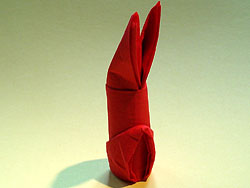 Пасхальный кролик из салфетки
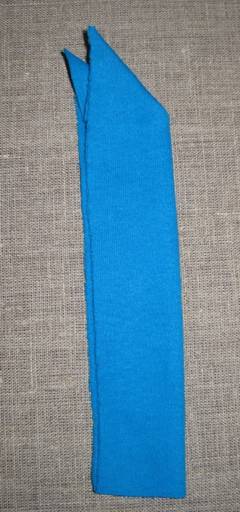 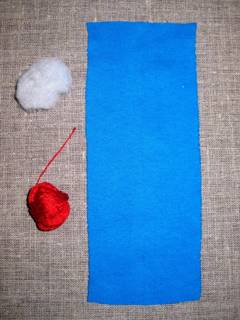 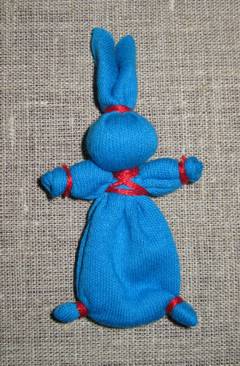 1.     Для выполнения куклы берем ткань 14 х 40 см, лента 50 см.
  2.     Складываем ткань вдвое по длине, лицевой стороной наружу.С одного края закладываем угол ткани внутрь.
Пасхальный кролик из салфетки
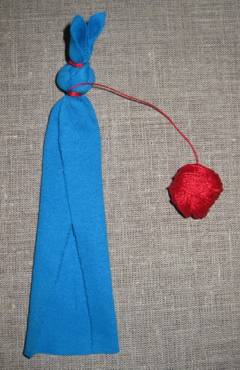 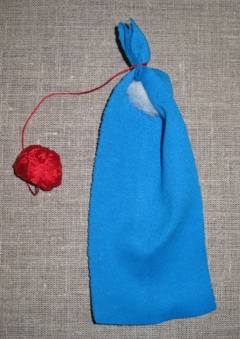 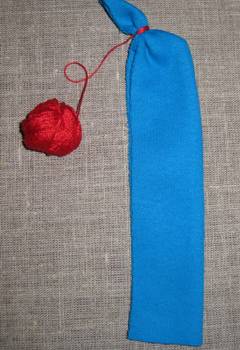 3. Посередине наклонной линии собираем ткань в пучок и туго перевязываем одним концом ленты – формируем ушки.Ленту на протяжении всей работы не обрезаем.
  4. Формируем голову зайца, наполнив её конфеткой (сахаром, синтепоном).
Пасхальный кролик из салфетки
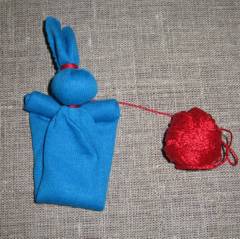 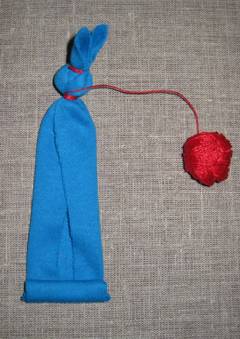 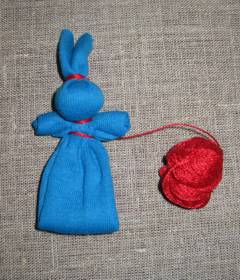 5. Свободным концом нити перевязываем ткань на шее и закрепляем нить петлёй.
  6. Укладываем ткань в три слоя.
  7.Свободный конец ткани скручиваем примерно на третью часть длины лоскута – формируем лапки.
Пасхальный кролик из салфетки
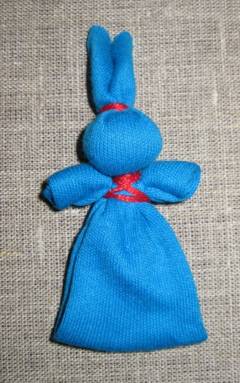 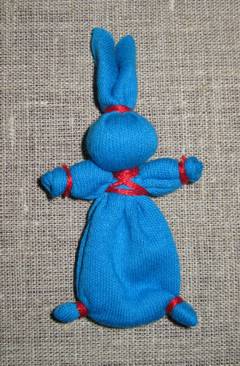 8. Прикладываем лапки к шее зайчика сзади.
  9. Закрепляем ткань к туловищу под лапками.
  10. Оставшимся концом нити перевязываем туловище крест-накрест,закрепляем нитку на шее и обрезаем её.
 
11. Оформляем зайчика.
Список литературы:
Пасхальный кролик http://luckytoys.ru/index.php/mclass/view/24/
kak_iz_salfetki_sdelat_krolika__pashalnyi_krolik_869.html
2. Кролик из лоскутка  http://osvoemsirin.ru/?p=1318
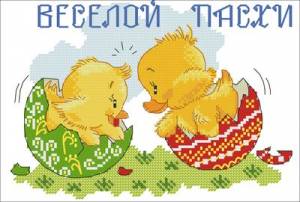